A GAME PLAN FOR COLLEGE | ASSESSING YOUR TALENTS AND INTERESTS
REAL TIME TALLY
There are 168 hours in the week.  Here is how I spend my time:
LEARNING STYLES (To the teacher: Save for Part 3.)
Cut out each learning style. Tape them to the bottom of the appropriate skill category on the “Skills” activity sheet.
© 2022 OVERCOMING OBSTACLES
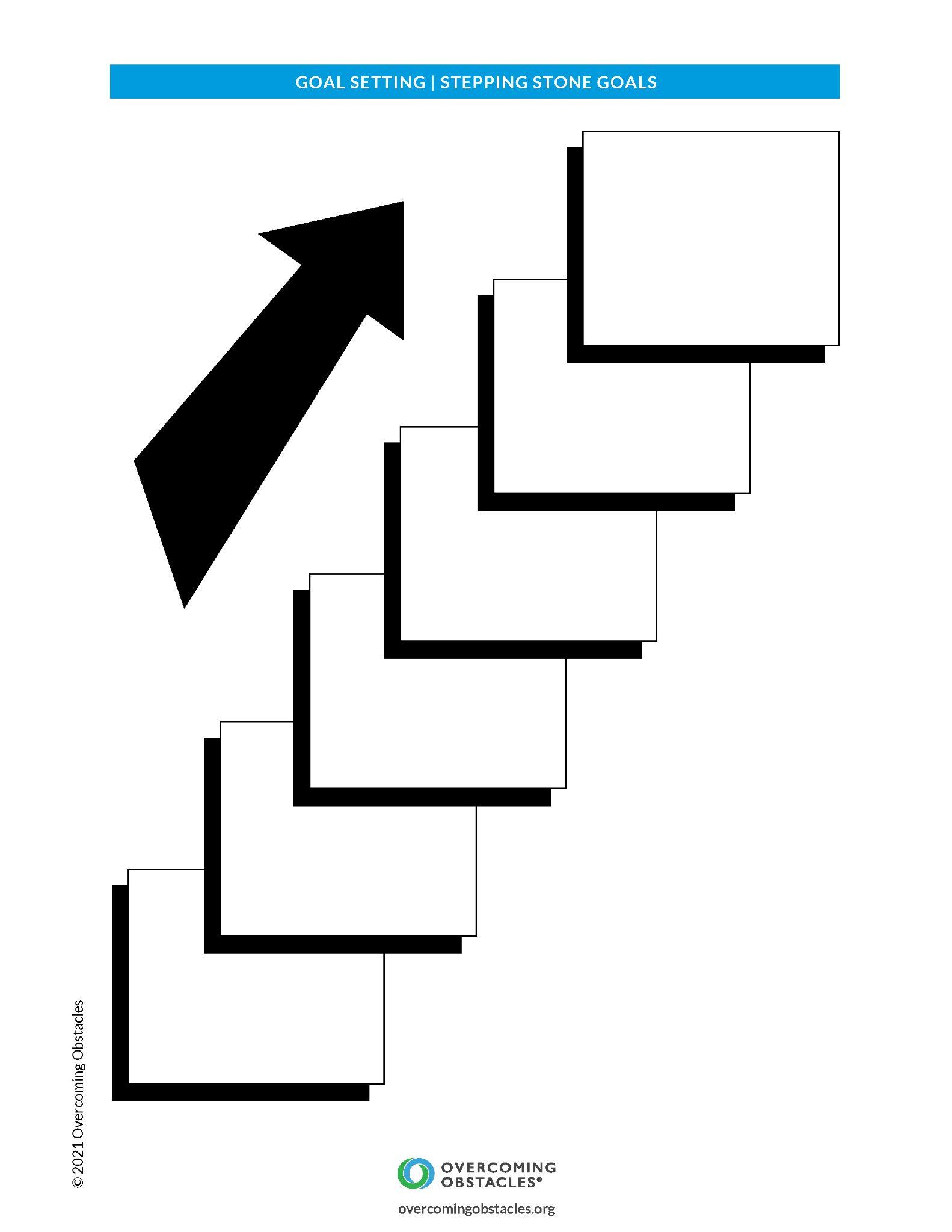